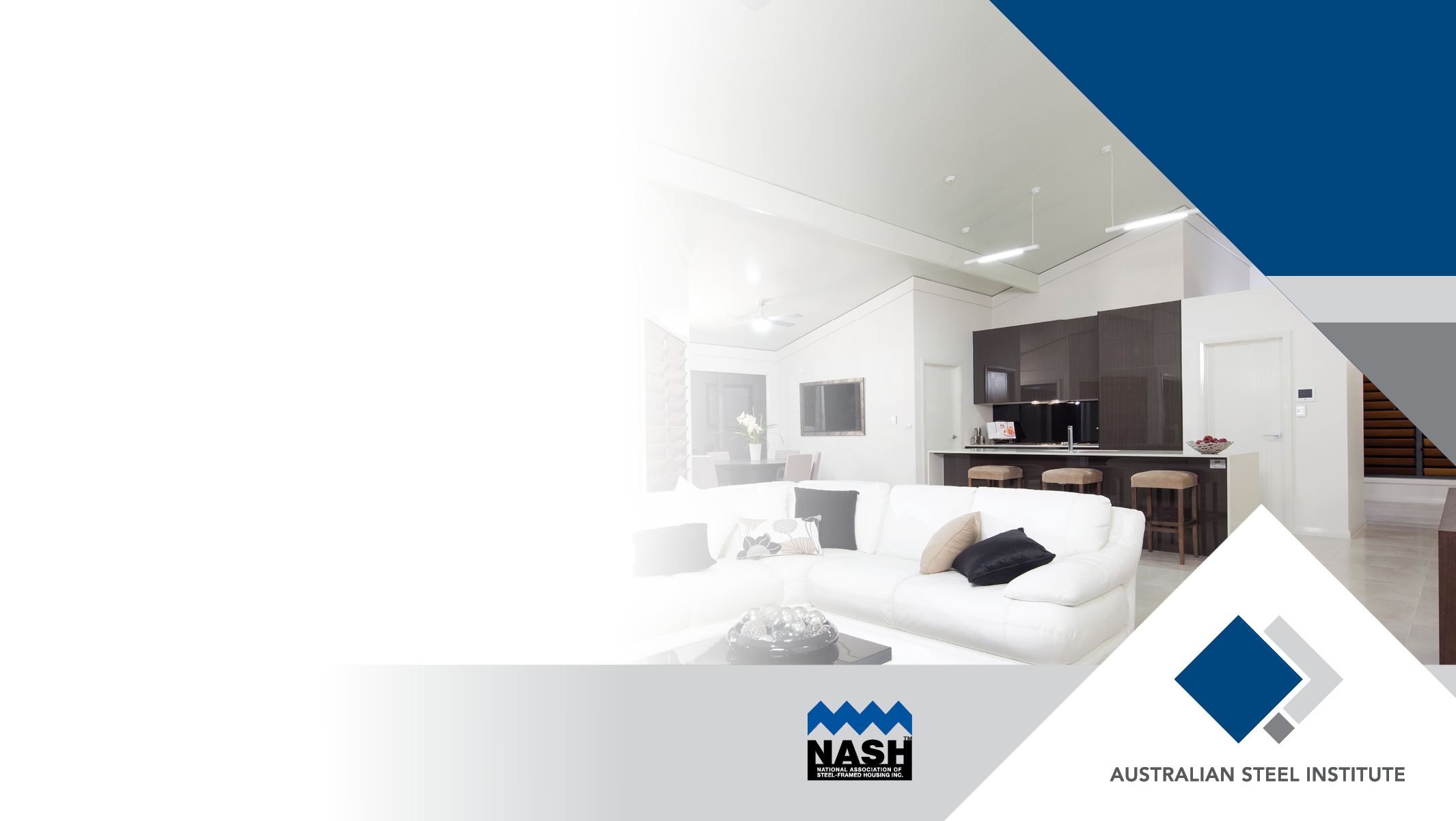 INSULATED SANDWICH 
PANELS & RESIDENTIAL ENERGY EFFICIENCY
INSULATED SANDWICH PANELS & RESIDENTIAL ENERGY EFFICIENCY
Use of Insulated Sandwich Panels 
to simplify compliance with NCC 2022 
Energy Efficiency requirements
Use of Insulated Sandwich Panels 
to simplify compliance with NCC 2022 
Energy Efficiency requirements
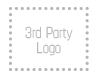 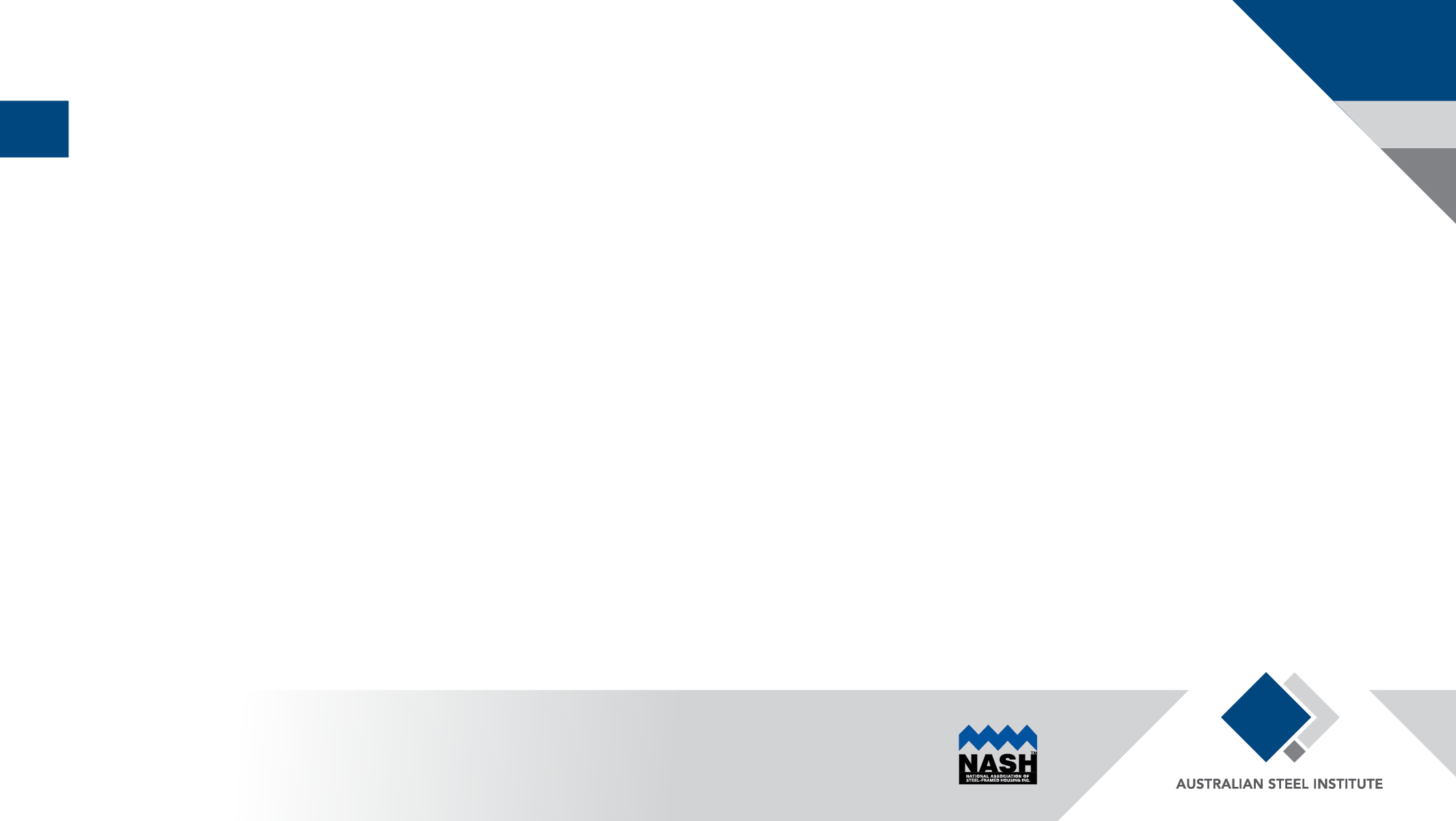 DISCLAIMER
The information presented by the ASI, NASH and BlueScope Steel Limited has been sourced and prepared for general information only and does not in any way constitute recommendations or professional advice to any person for any purpose. While every effort has been made and all reasonable care taken to the information contained is accurate and current, this information should not be used or relied upon for any specific application without investigation and verification as to its accuracy, currency, completeness, suitability and applicability by a competent professional person.

The Australian Steel Institute Limited, National Association of Steel Framed Housing Inc. and BlueScope Steel Limited, its officers, employees, consultants and contractors and the authors and editors of the publications contained on this website do not give any warranties or make any representations in relation to the information provided herein and to the extent permitted by law (a) will not be held liable or responsible in any way and (b) expressly disclaim any liability or responsibility for any loss, damage, costs or expenses incurred in connection with this limitation, including loss, damage, costs and expenses incurred as a result of the negligence of the officers, employees, consultants, contractors, authors, editors or publishers.
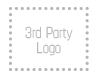 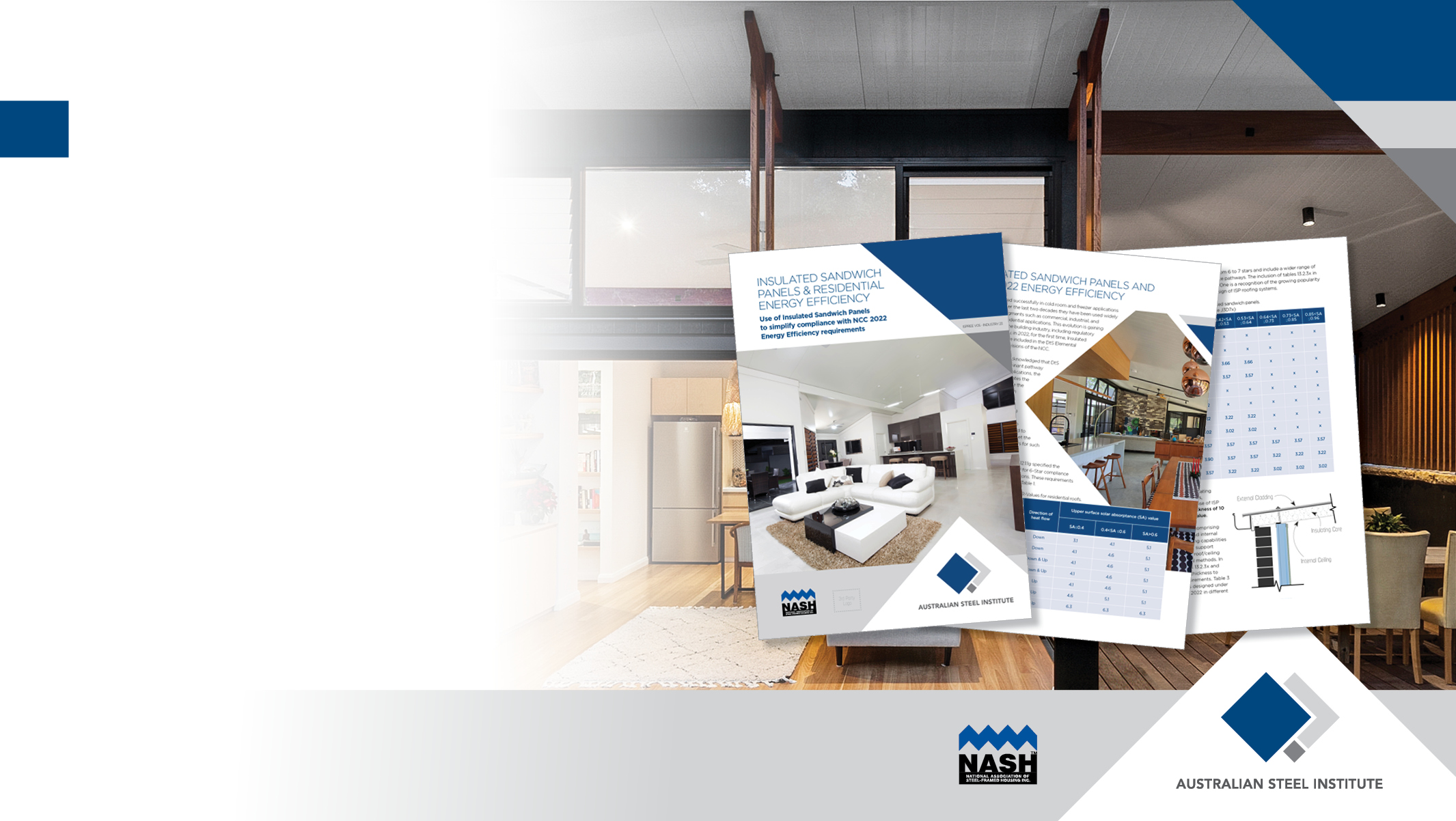 PURPOSE
The purpose of this document is:
To provide information on the use of Insulated Sandwich Panels (ISP) to simplify compliance with the energy efficiency requirements of NCC 2022

And utilising ISP to help enhance resilience and sustainability of Australia’s built environment.
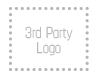 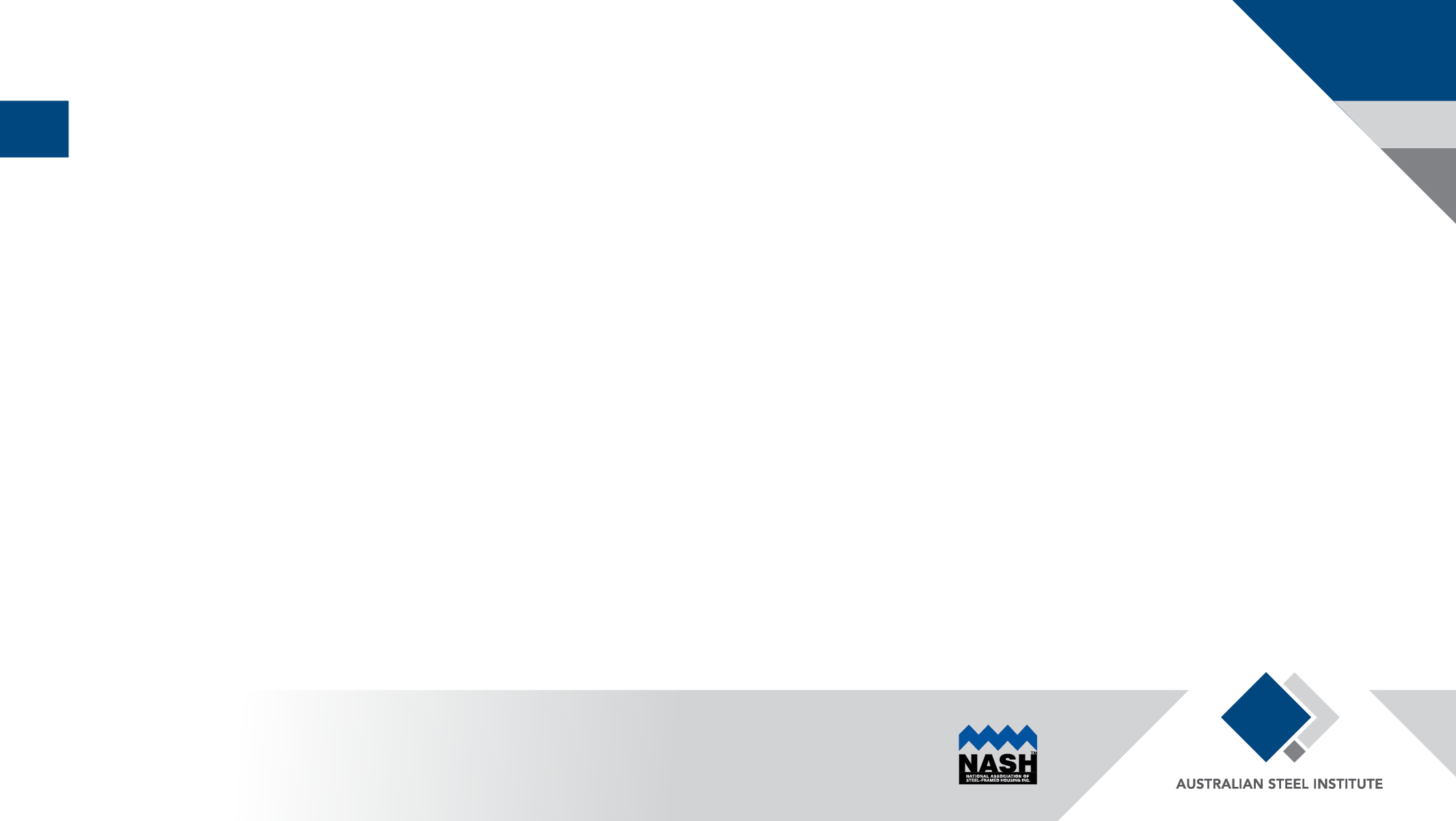 NCC 2022 Energy Efficiency
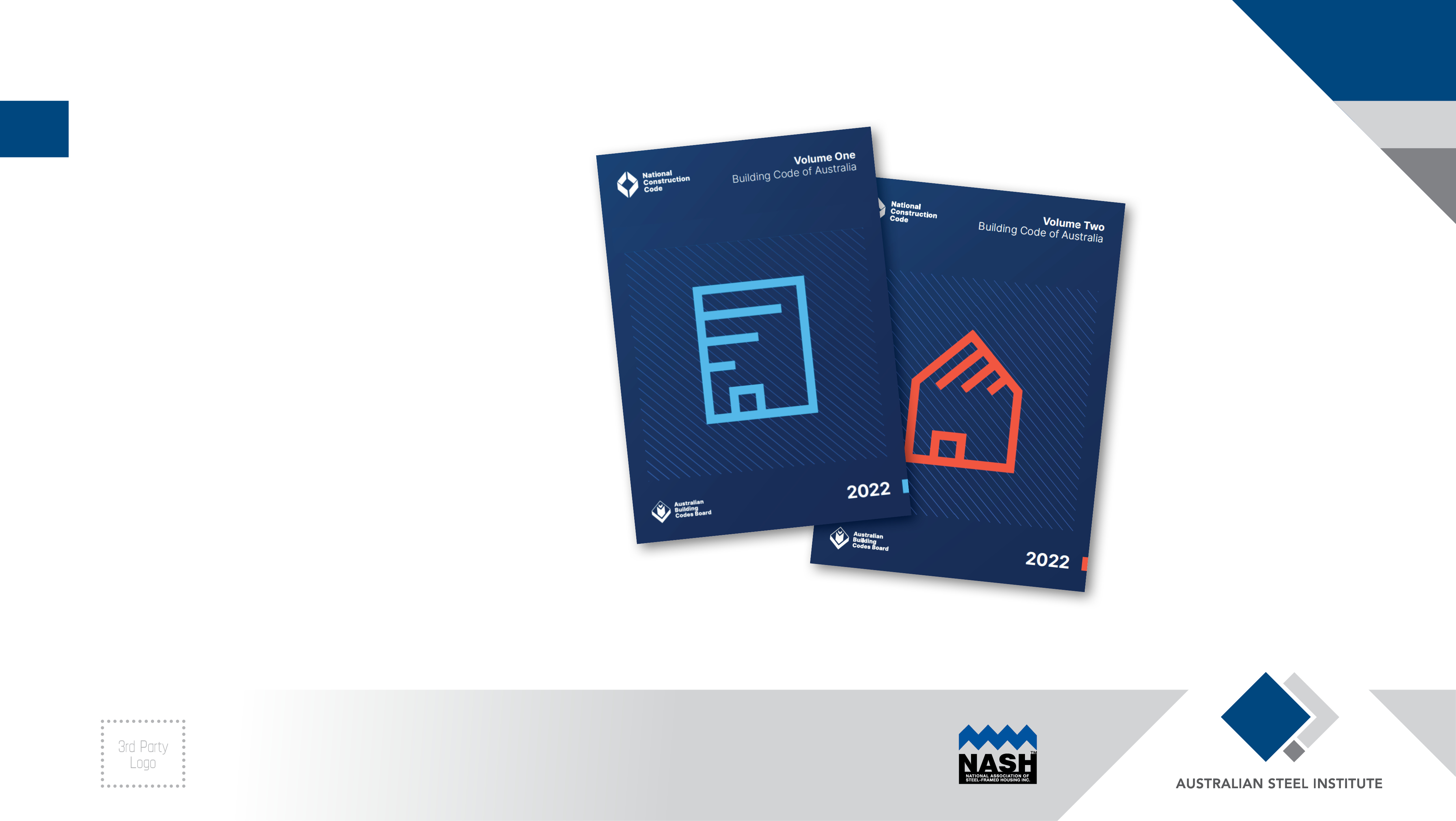 There are substantial changes in energy efficiency and condensation regulations in Volume Two of NCC 2022, including:
Raising the minimum star rating to 7 stars

Updating NatHERS climate files & recalibration of star bands

Introduction of Whole-of-Home energy use for regulated appliances
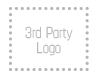 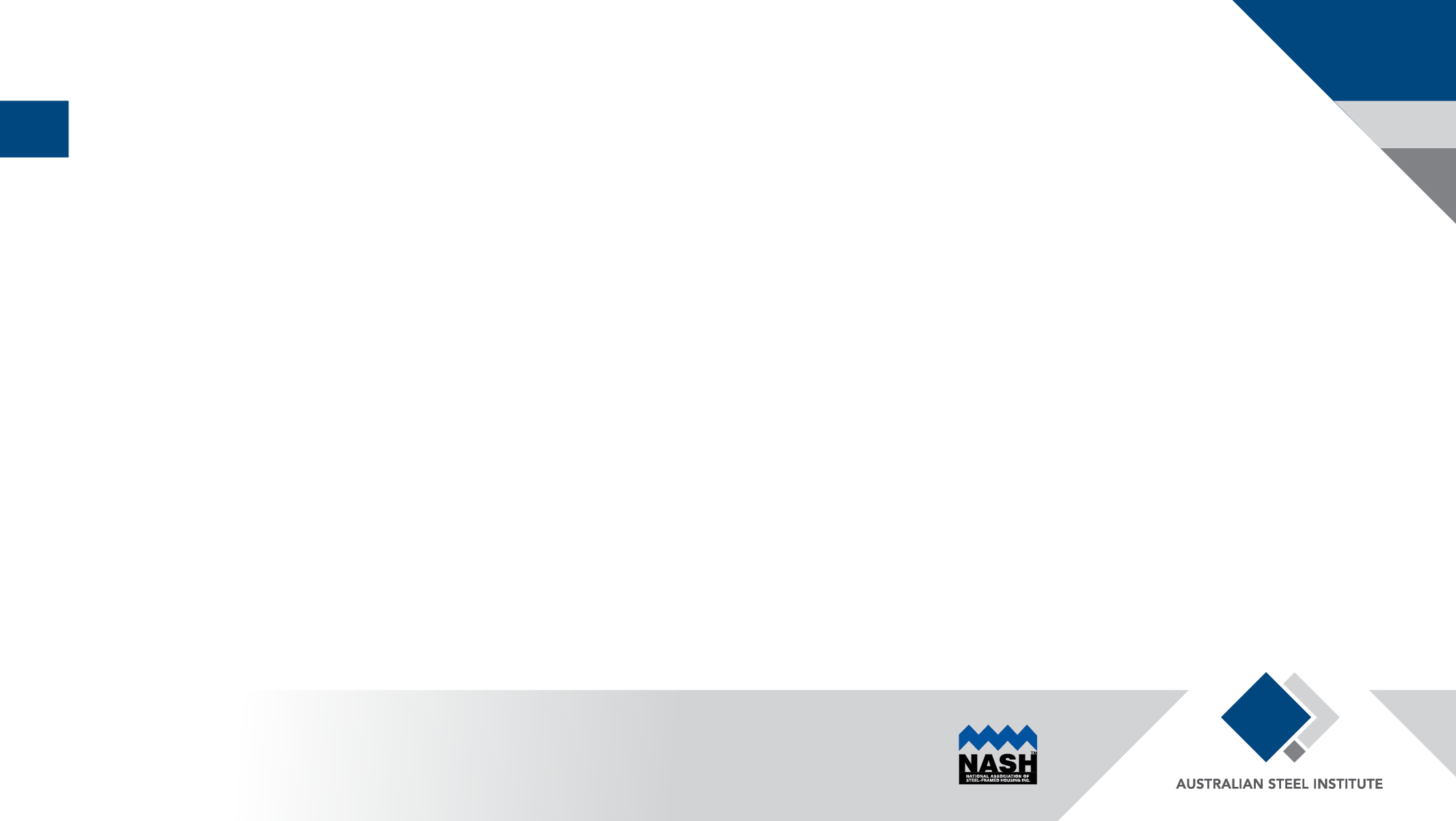 Compliance pathways
To comply with the NCC, a building solution must meet the mandatory Performance Requirements of the NCC through:
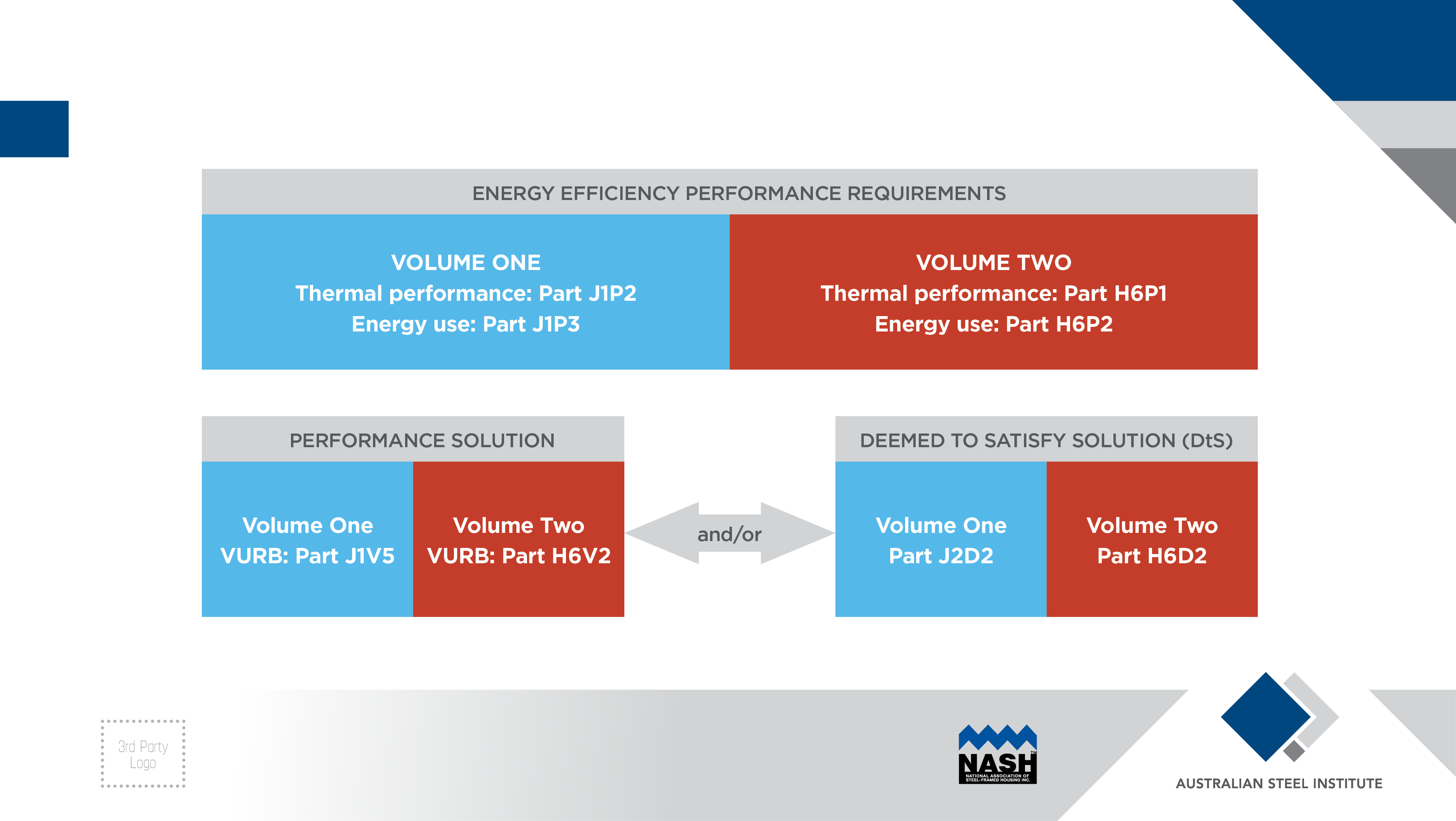 A Performance Solution

A Deemed-to-Satisfy Solution

Or a combination of both
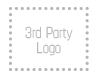 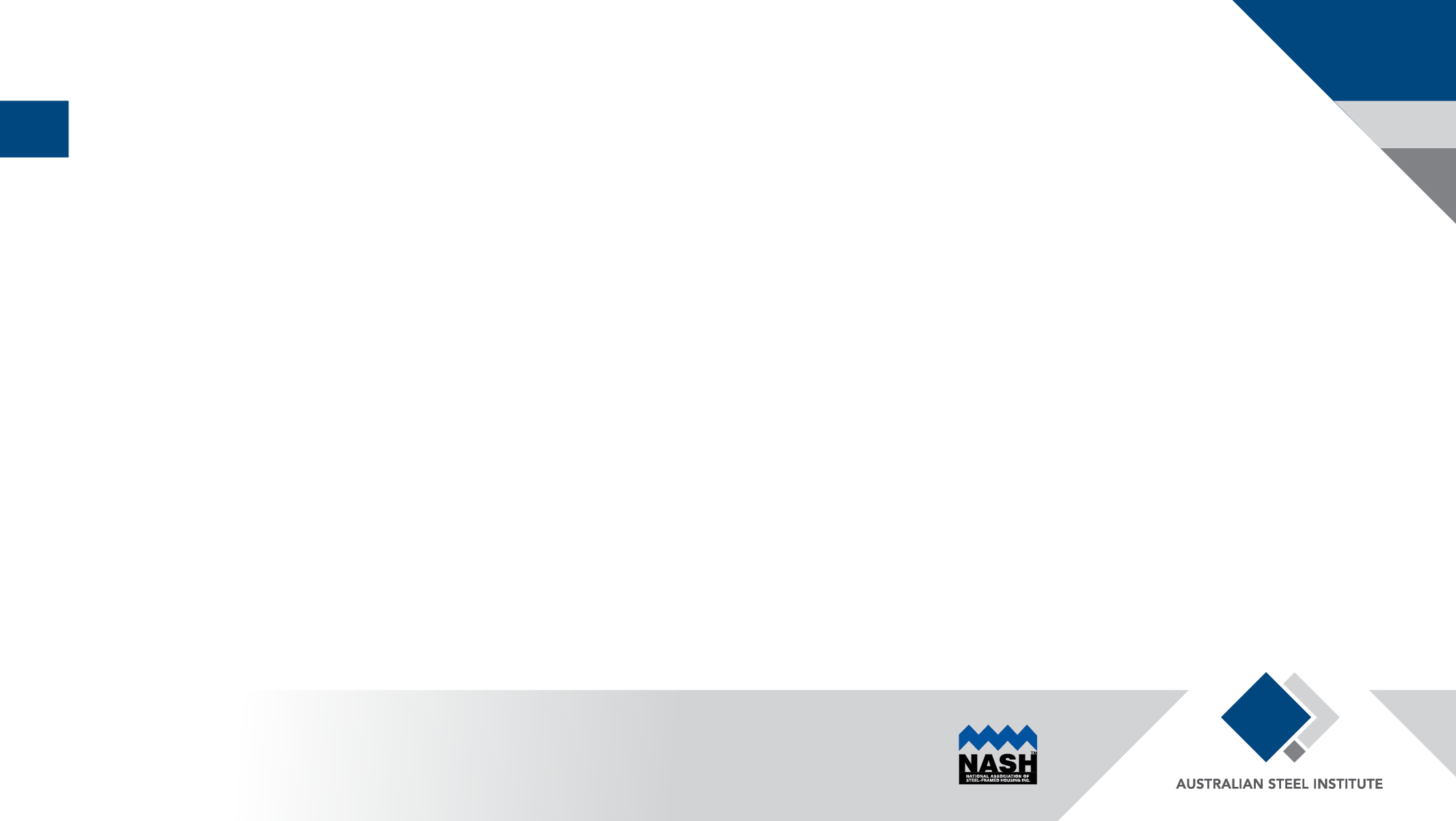 Benefits of Insulated Sandwich Panels in residential applications
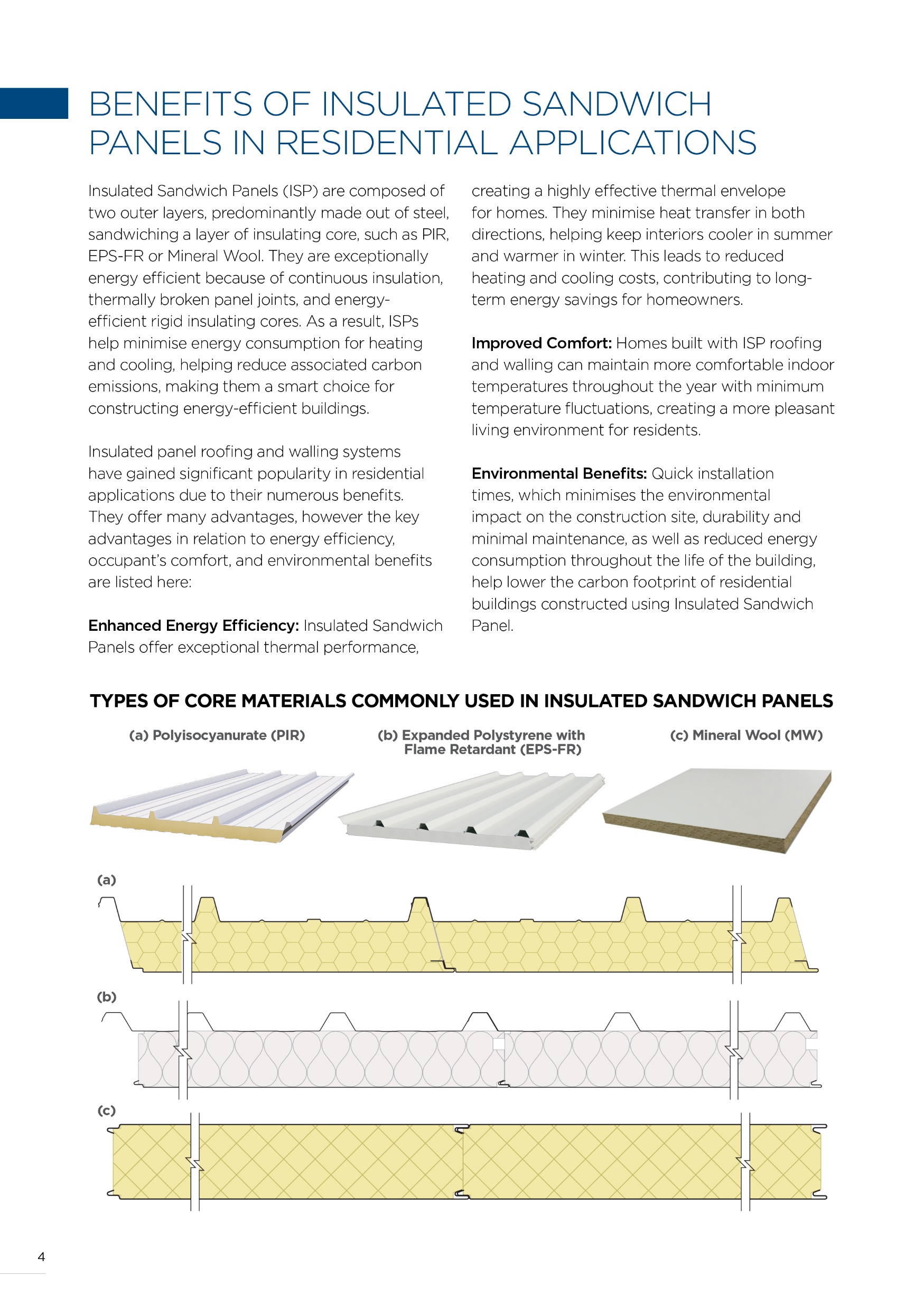 Insulated panel roofing and walling systems have gained significant popularity in residential applications due to their numerous benefits, which include:
Enhanced Energy Efficiency

Improved Comfort

Environmental Benefits
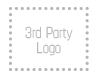 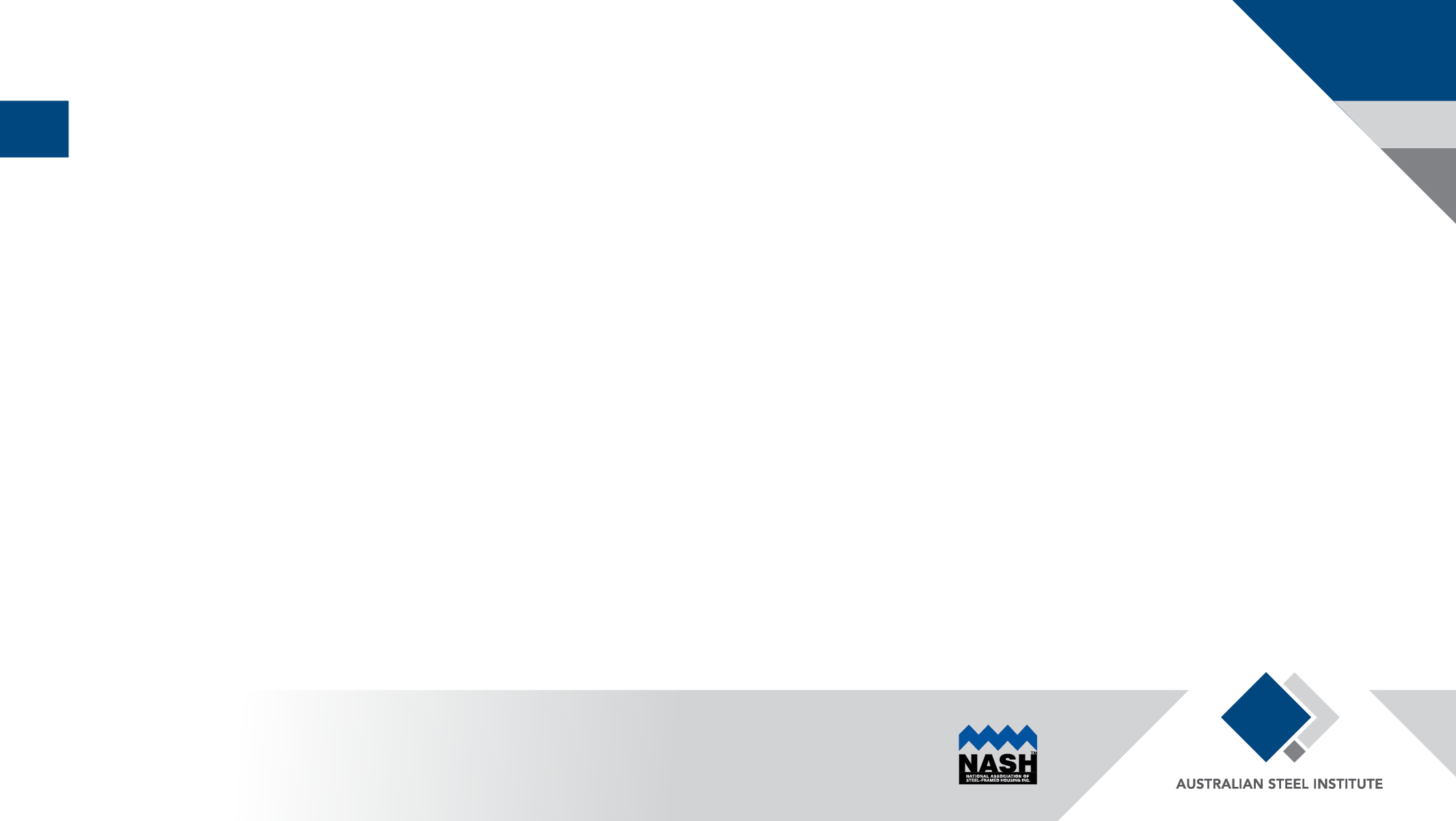 Insulated Sandwich Panels and NCC 2022 Energy Efficiency
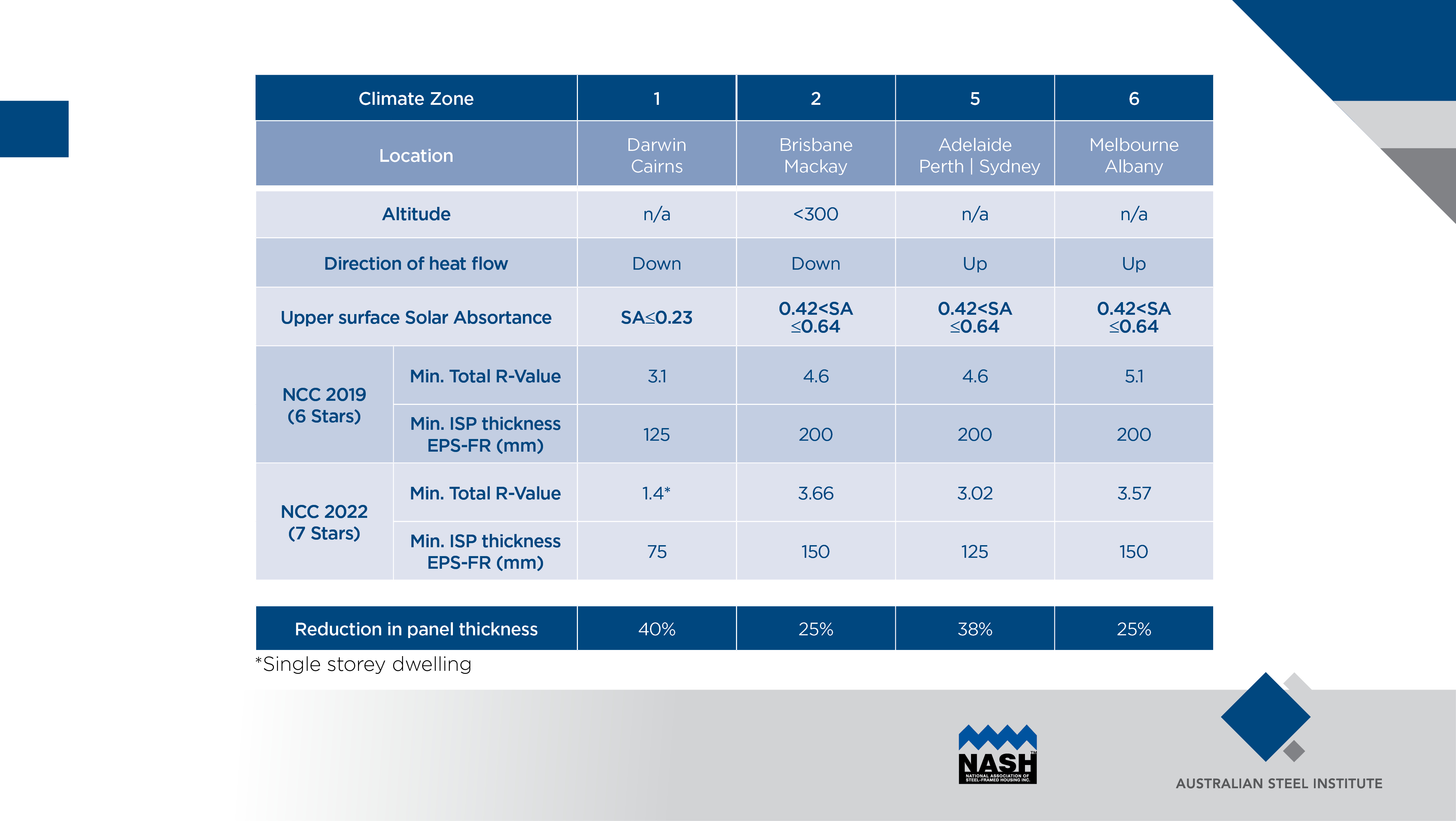 ISP roofing is an all-in-one system, resulting in a thinner roof/ceiling compared to conventional methods

Application of ISPs have been expanded from coldroom and freezers to commercial, industrial, and residential buildings

Using NCC 2022 Elemental DtS tables to design ISP roofing results in panel thickness reduced by 10 to 40%

Examples of ISP roofs in NCC 2019 vs. NCC 2022 in different climate zones:
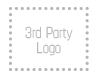 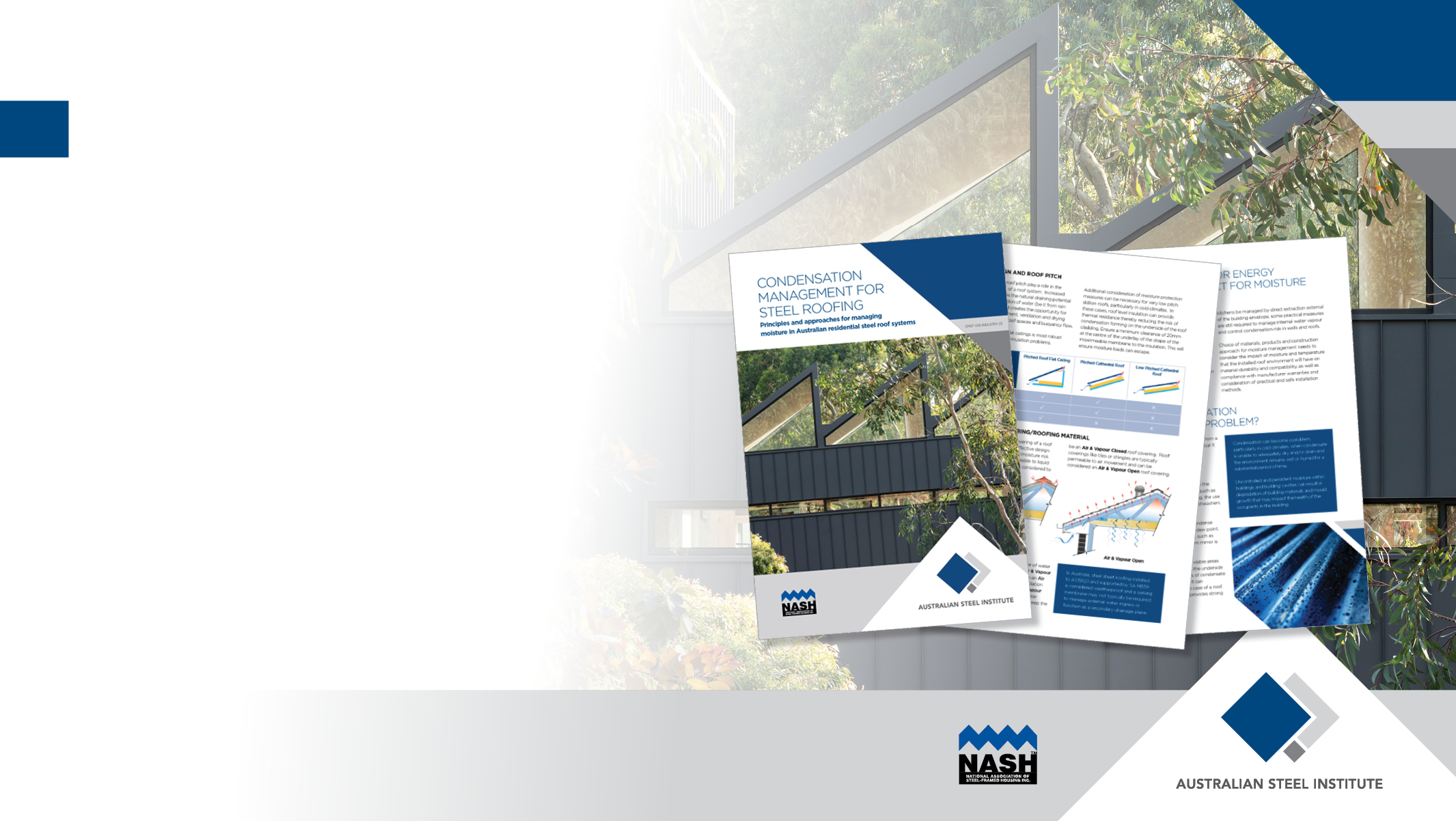 Condensation Management
Greater building airtightness and energy efficiency can raise the risk of condensation, unless detailed correctly

NCC 2022 introduces measures to mitigate condensation, including minimum roof space ventilation

Insulated Sandwich Panel roofs are exempt from the roof space ventilation requirements of NCC 2022, as they can help reduce the likelihood of condensation
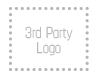 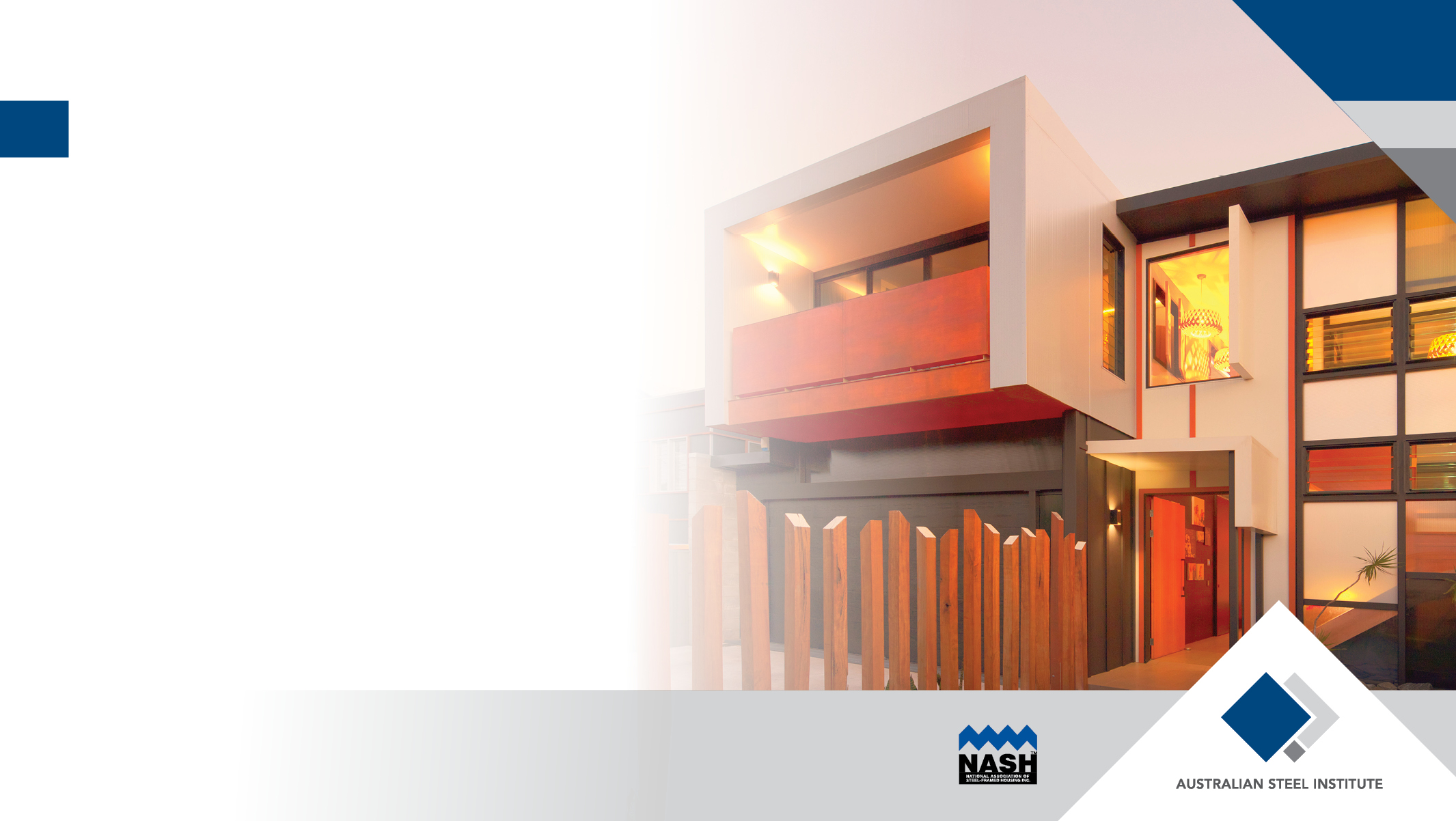 Thermal bridging mitigations
NCC 2022 includes provisions to address thermal bridging in residential applications

ISP roofing and walling products reduce thermal bridging due to continuous insulation and airtight joints and are exempt from thermal bridging measures.

Insulating core must comply with AS/NZS 4859.1:2018, and Total R-Value of ISP must be determined per AS/NZS 4859.2:2018.
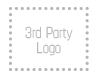 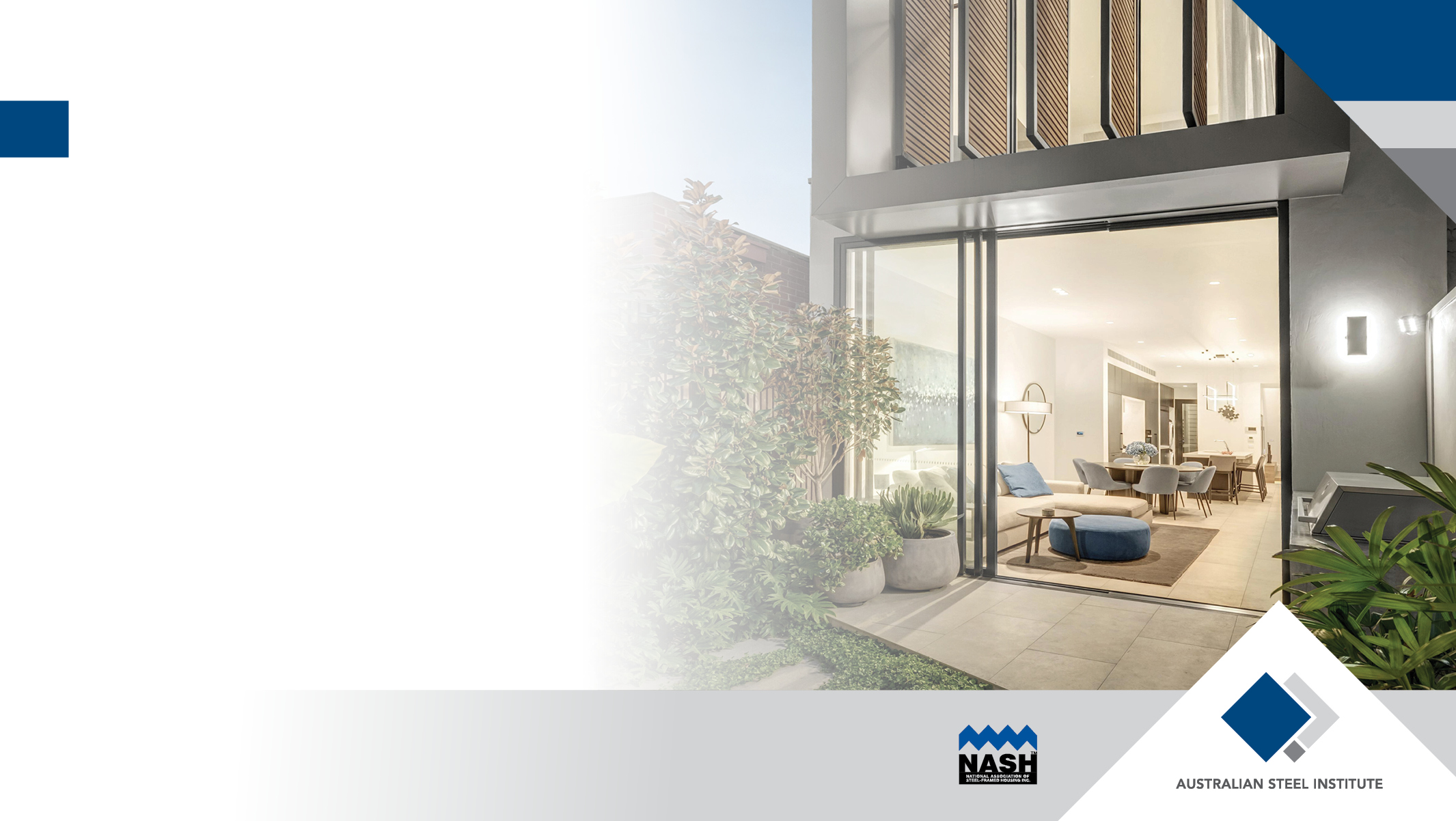 Summary
NCC 2022 simplifies use of ISP in residential applications in both Volumes:
Dedicated tables for ISP roofing in Elemental DtS energy efficiency

Exemption from thermal bridging requirements

Exemption from roofing condensation mitigation measures 

ISP streamlines construction, improve energy efficiency, comfort, and durability and offer structural integrity and easy installation for the building envelope
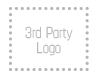 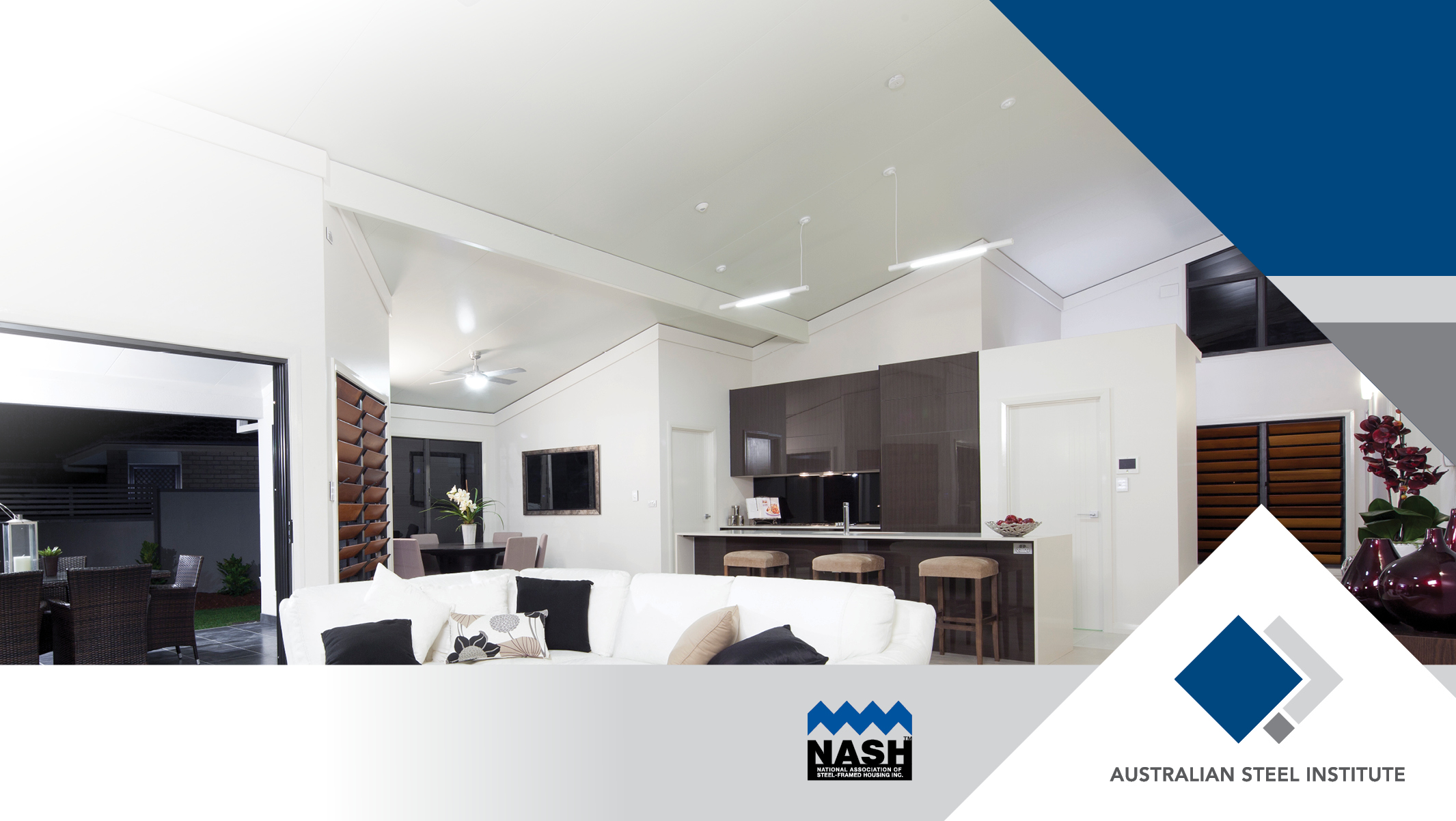 THANK YOU
enquiries@steel.org.au
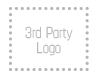